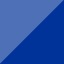 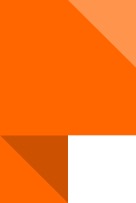 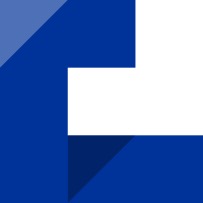 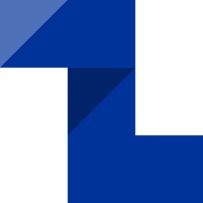 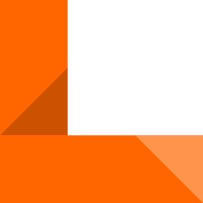 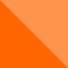 SZKOLENIE DLA WNIOSKODAWCÓW PROGRAMU INTERREG CZECHY-POLSKA 2021-2027
 ŠKOLENÍ PRO ŽADATELE PROGRAMU INTERREG ČESKO - POLSKO 2021 - 2027


Program INTERREG 
ČESKO – POLSKO | CZECHY – POLSKA
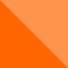 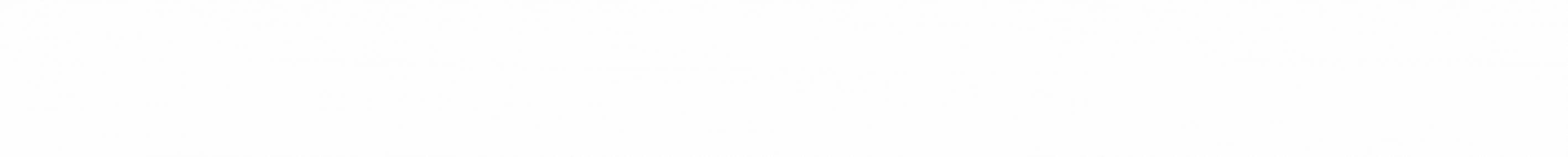 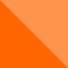 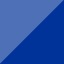 Program Interreg Česko – Polsko 2021-2027Program Interreg Czechy – Polska 2021-2027
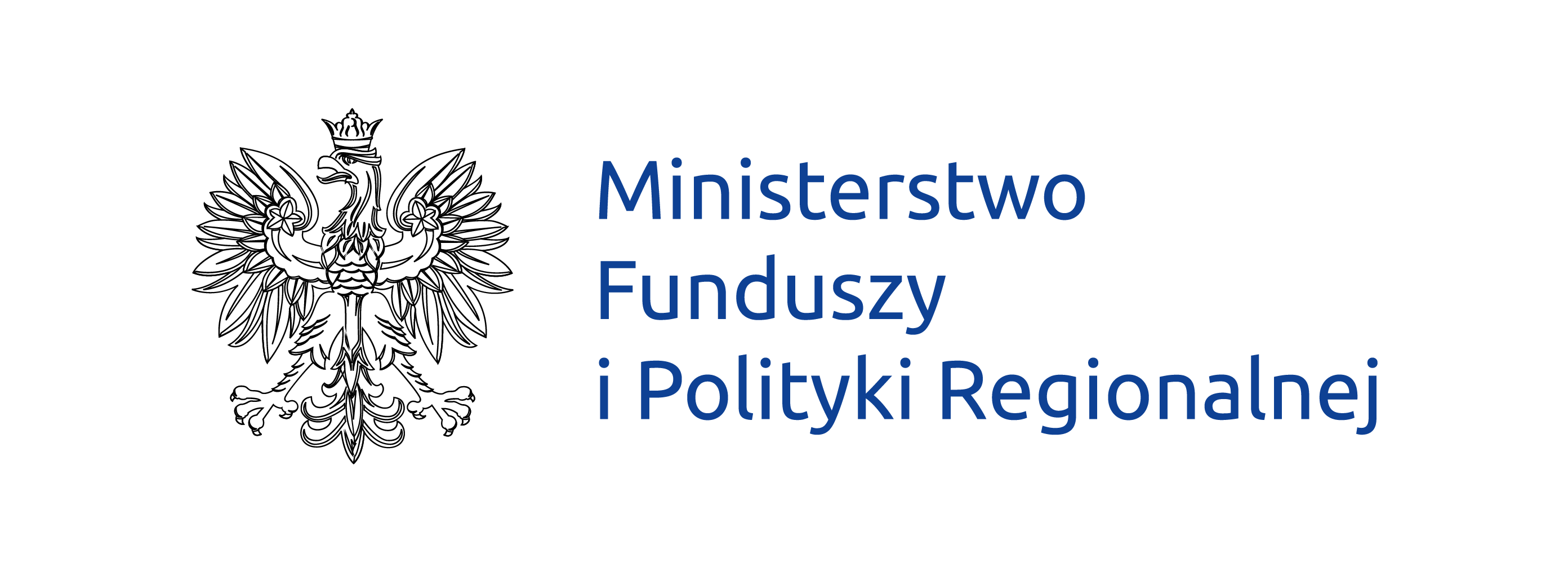 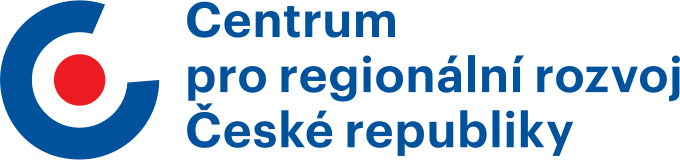 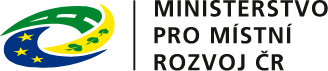 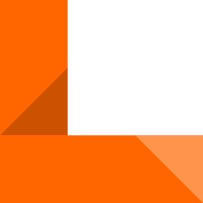 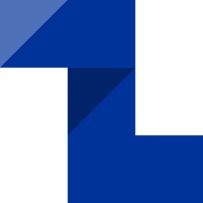 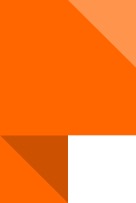 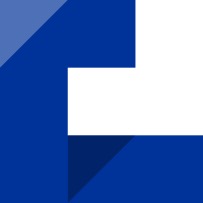 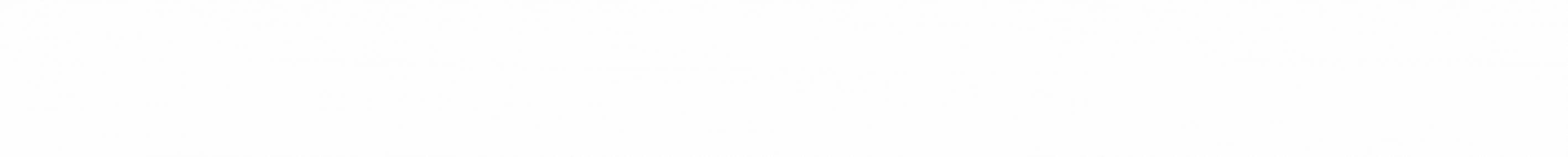 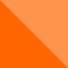 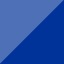 Programové území / Obszar wsparcia
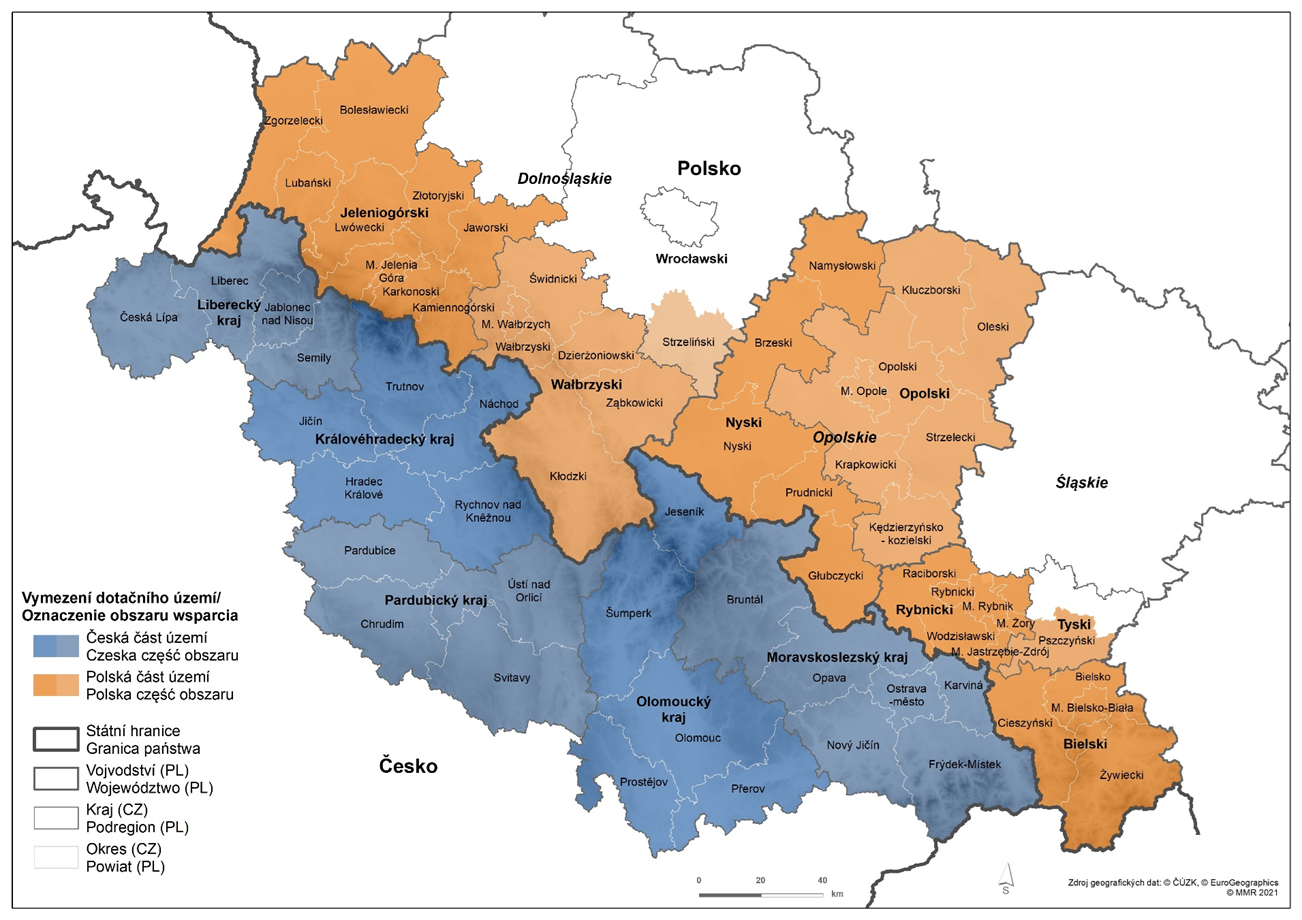 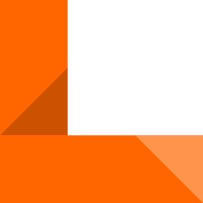 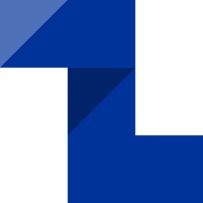 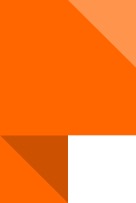 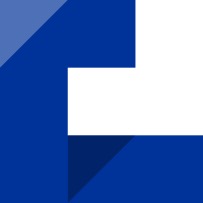 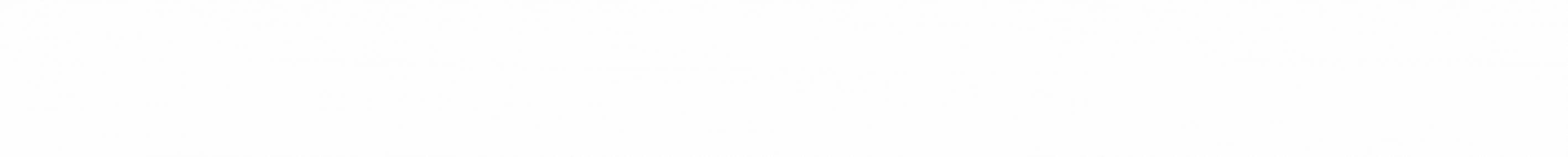 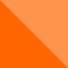 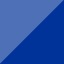 Tematické zaměření
Ukierunkowanie tematyczne
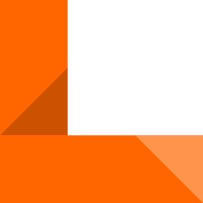 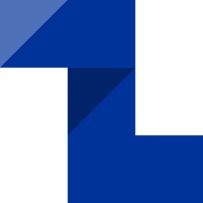 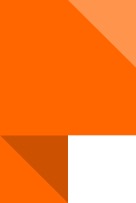 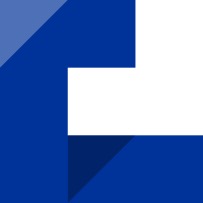 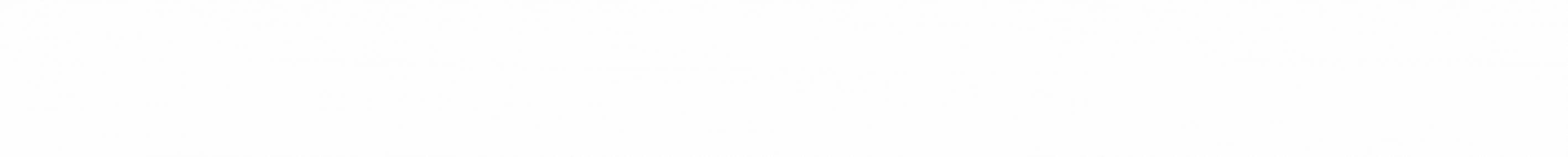 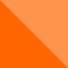 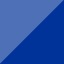 Priorita 1: Integrovaný záchranný systém a životní prostředí Priorytet 1: Zintegrowany system ratownictwa i środowisko
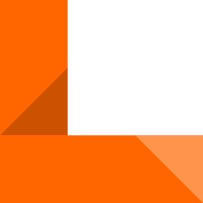 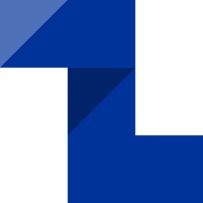 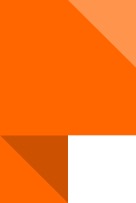 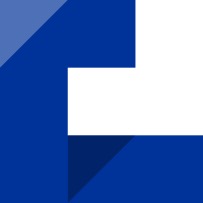 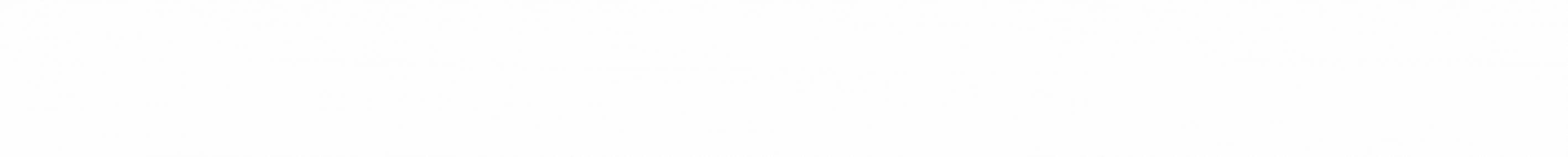 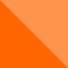 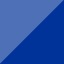 Priorita 1: Integrovaný záchranný systém a životní prostředí Priorytet 1: Zintegrowany system ratownictwa i środowisko
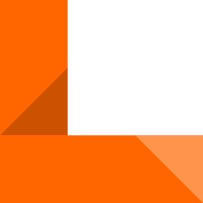 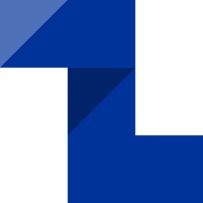 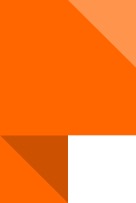 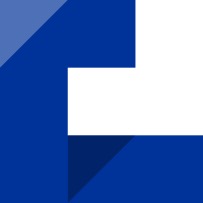 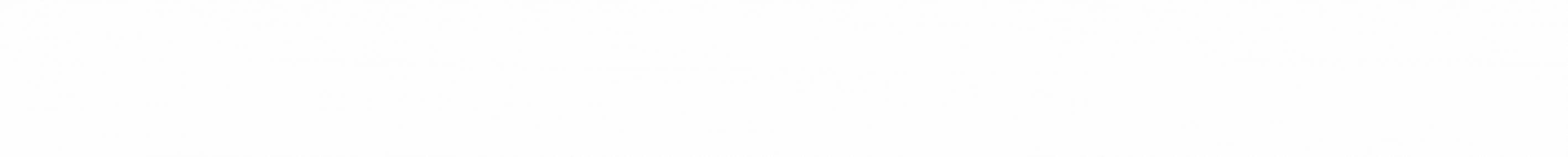 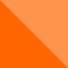 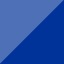 Priorita 1: Integrovaný záchranný systém a životní prostředí Priorytet 1: Zintegrowany system ratownictwa i środowisko
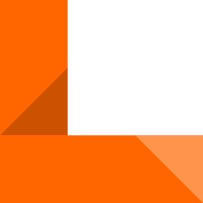 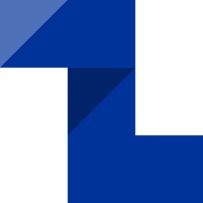 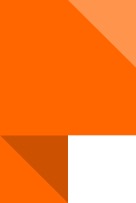 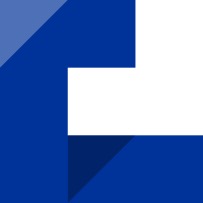 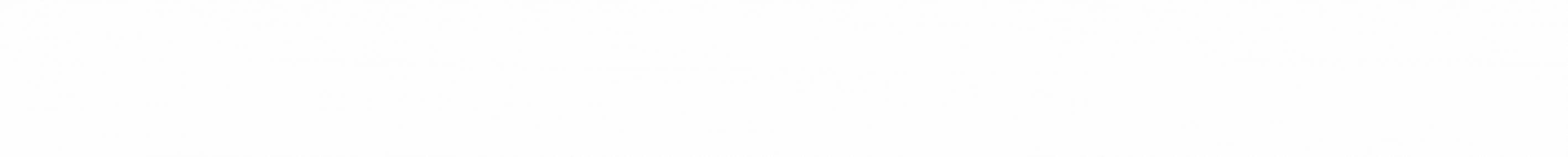 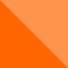 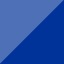 Priorita 2: Cestovní ruchPriorytet 2: Turystyka
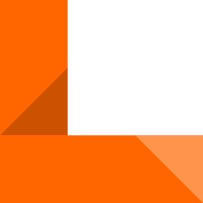 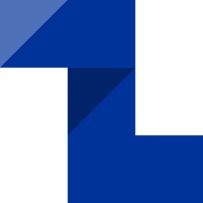 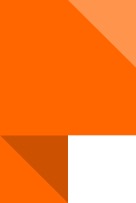 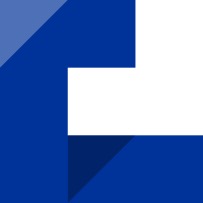 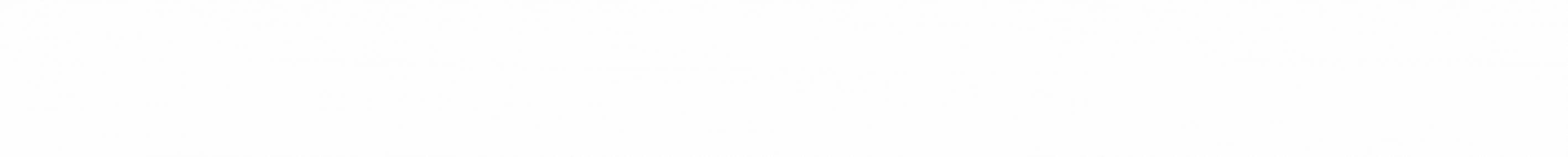 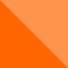 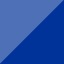 Priorita 2: Cestovní ruchPriorytet 2: Turystyka
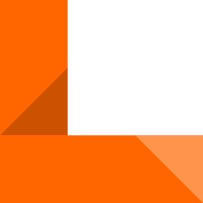 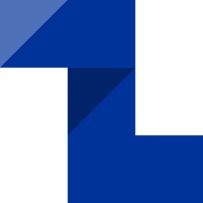 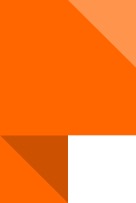 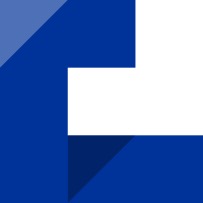 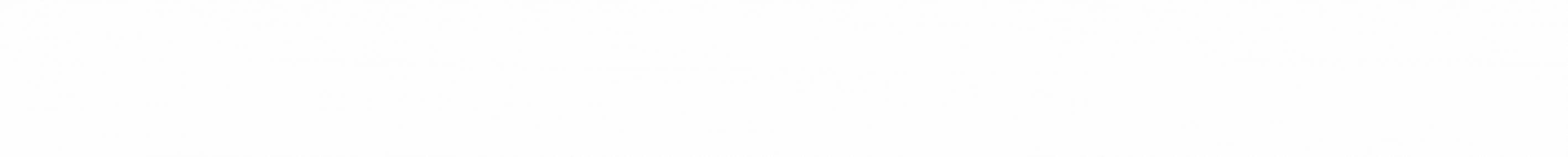 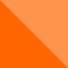 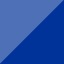 Priorita 3: DopravaPriorytet 3: Transport
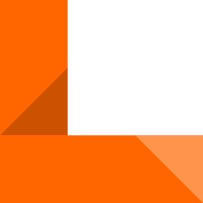 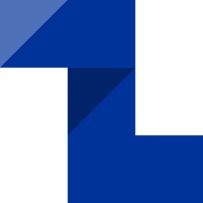 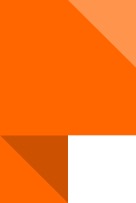 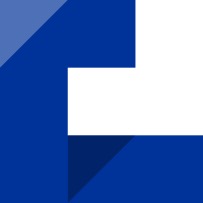 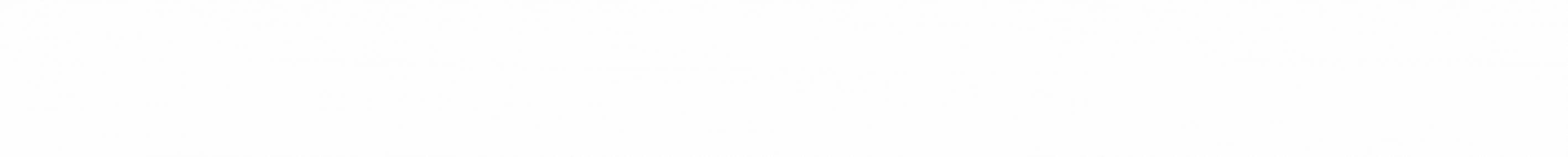 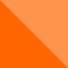 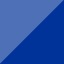 Priorita 3: DopravaPriorytet 3: Transport
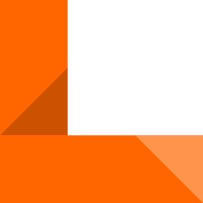 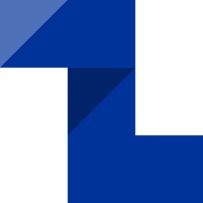 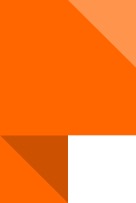 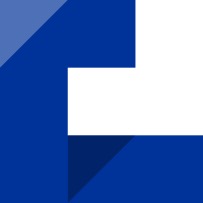 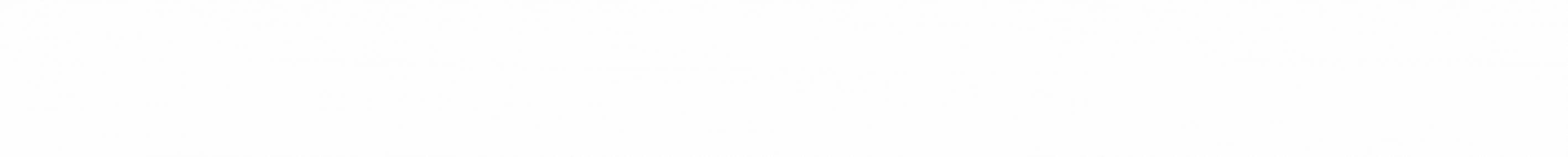 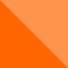 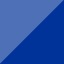 Priorita 4: Spolupráce institucí a obyvatel Priorytet 4: Współpraca instytucji i mieszkańców
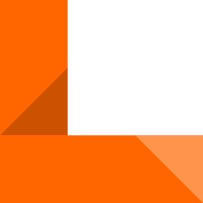 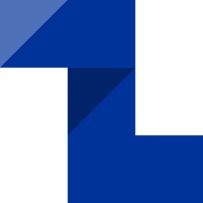 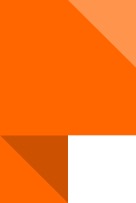 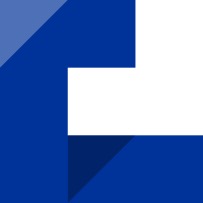 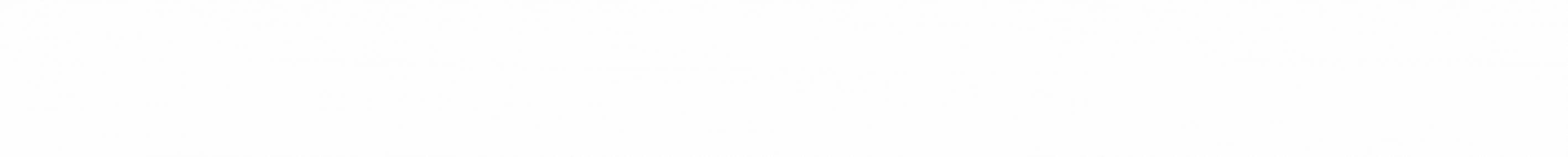 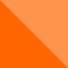 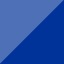 Priorita 4: Spolupráce institucí a obyvatel Priorytet 4: Współpraca instytucji i mieszkańców
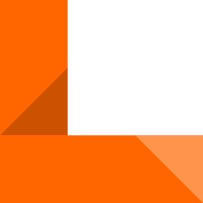 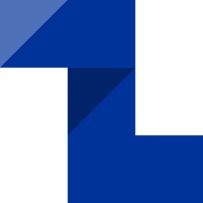 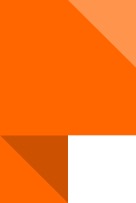 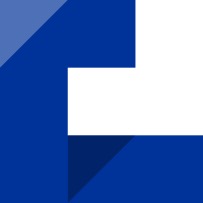 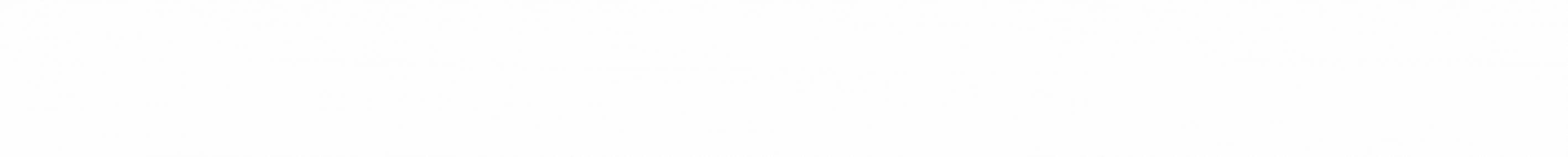 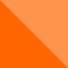 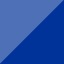 Priorita 4: Spolupráce institucí a obyvatel Priorytet 4: Współpraca instytucji i mieszkańców
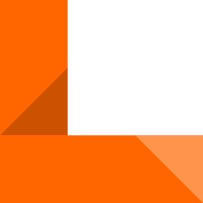 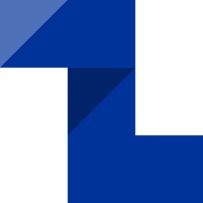 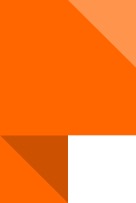 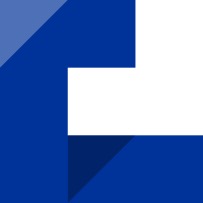 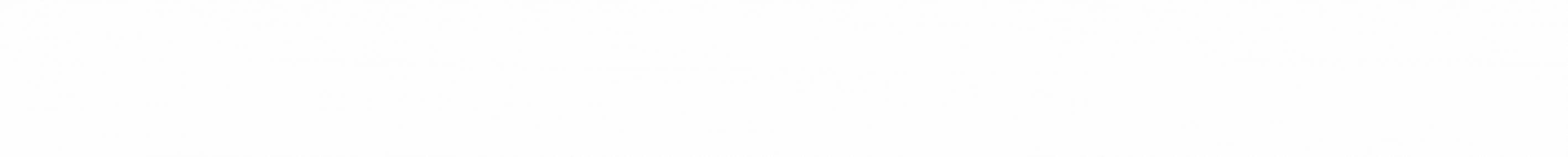 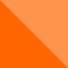 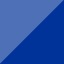 Priorita 5: PodnikáníPriorytet 5: Przedsiębiorczość
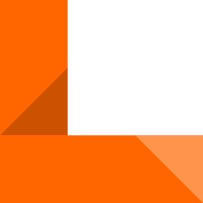 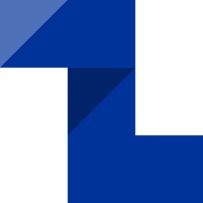 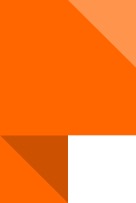 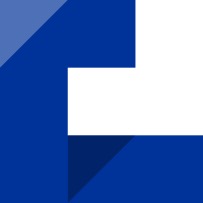 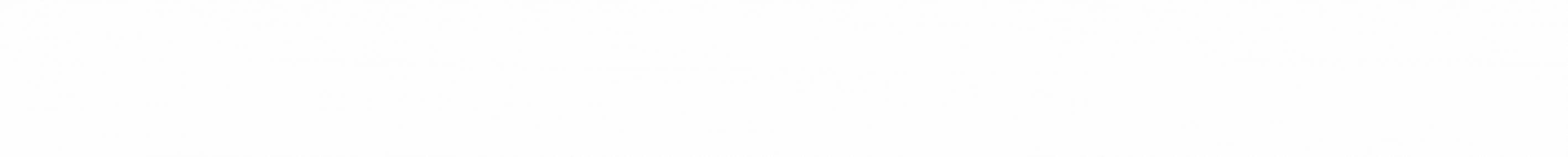 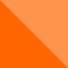 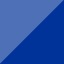 Rozpočet programu / Budżet programu
Výše spolufinancování z ERDF 80 % / Wysokość dofinansowania EFRR 80%
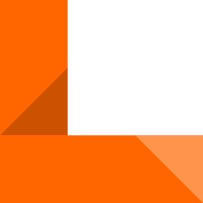 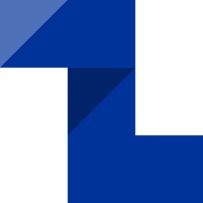 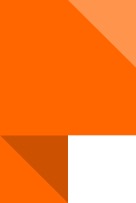 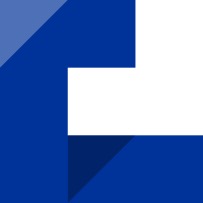 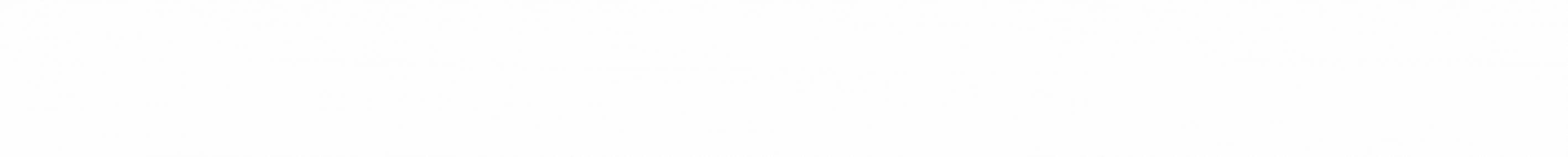 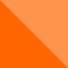 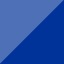 Harmonogram nadcházejících výzev / Harmonogram najbliższych naborów
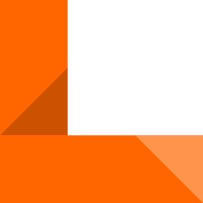 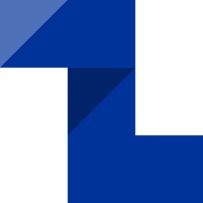 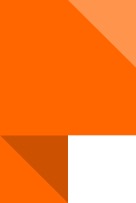 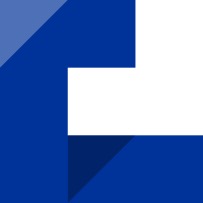 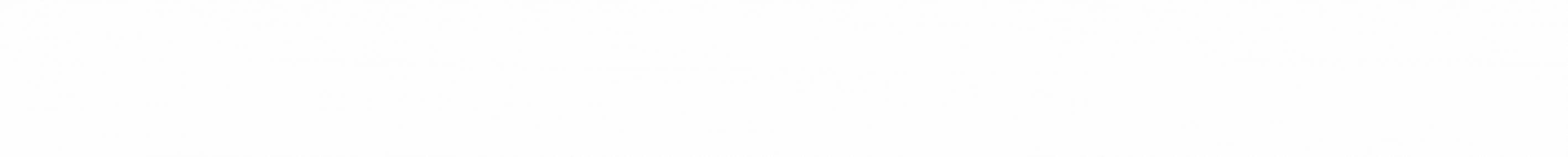 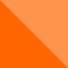 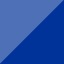 Zjednodušené metody vykazování / Uproszczone metody rozliczania
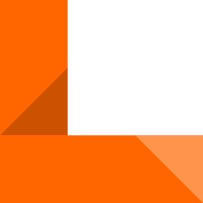 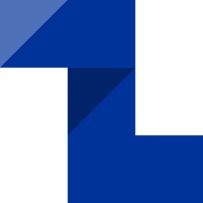 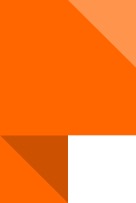 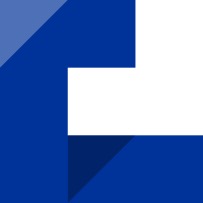 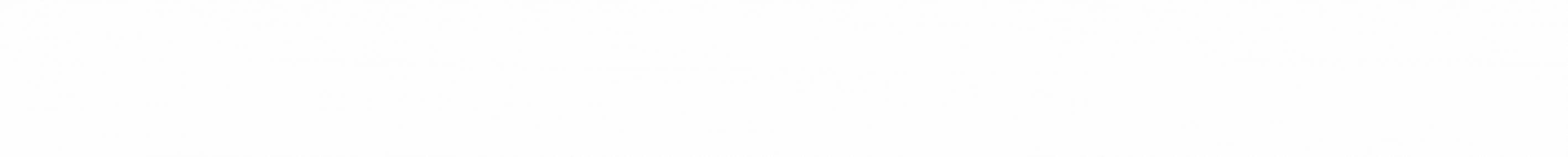 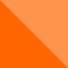 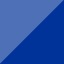 Zjednodušené metody vykazování / Uproszczone metody rozliczania
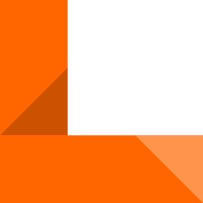 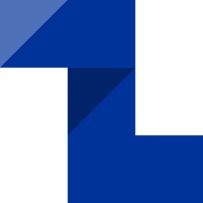 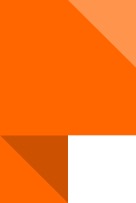 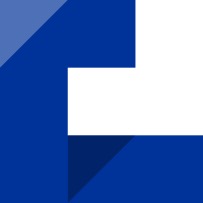 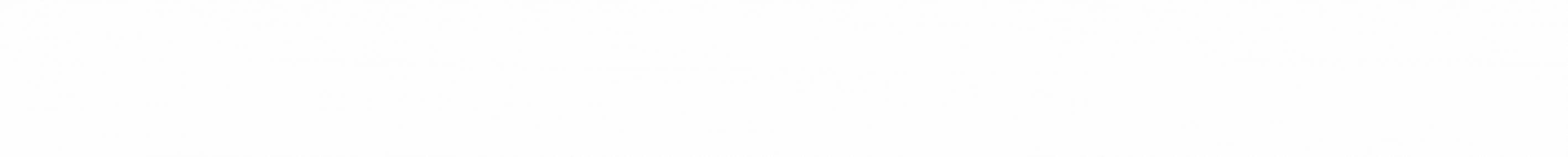 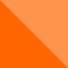 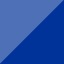 Zjednodušené vykazování výdajů  Uproszczone wykazywanie wydatków
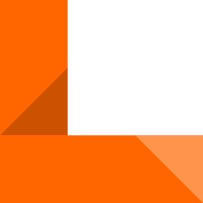 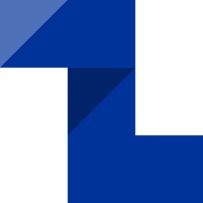 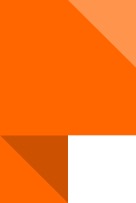 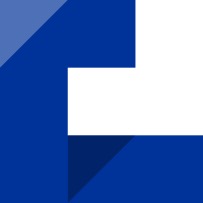 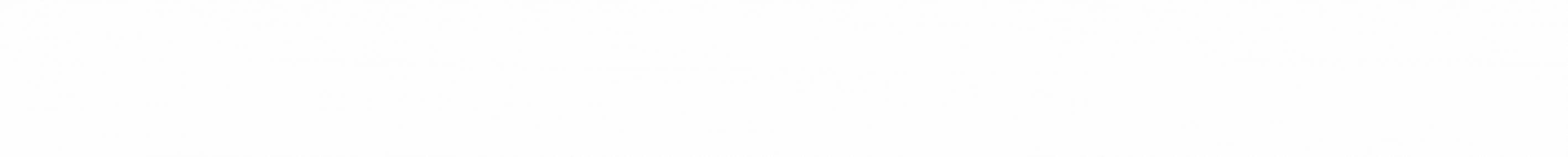 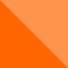 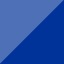 Zjednodušené vykazování výdajů  Uproszczone wykazywanie wydatków
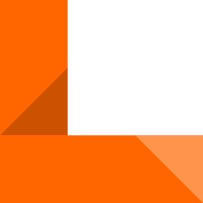 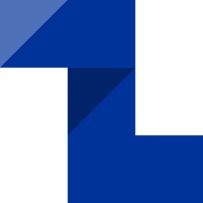 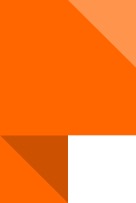 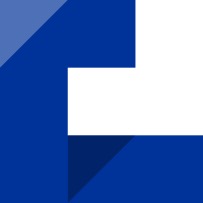 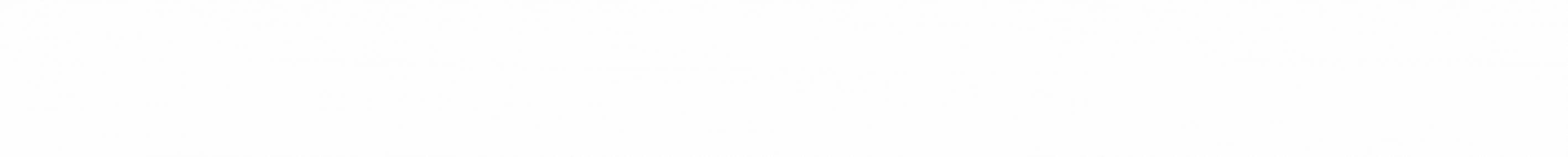 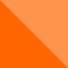 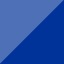 Zjednodušené vykazování výdajů  Uproszczone wykazywanie wydatków
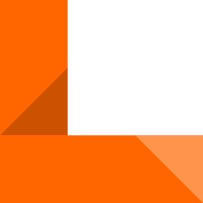 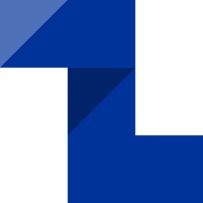 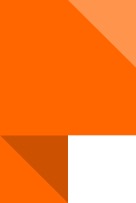 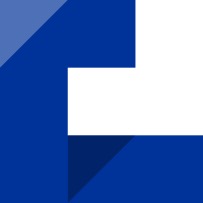 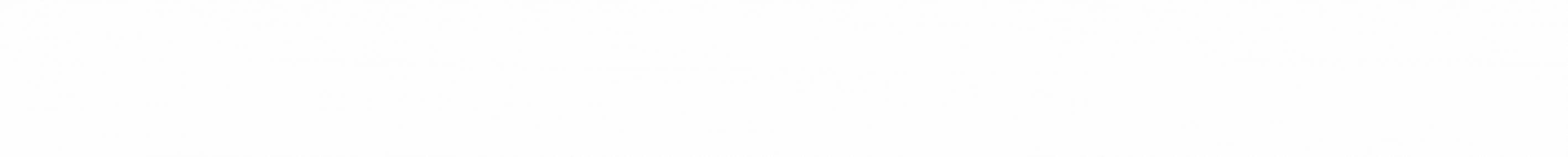 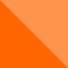 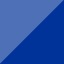 Zjednodušené vykazování výdajů  Uproszczone wykazywanie wydatków
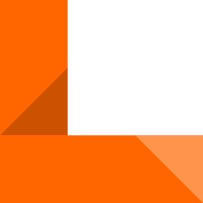 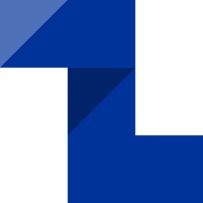 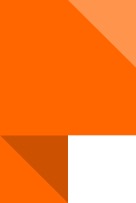 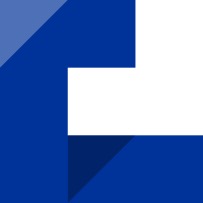 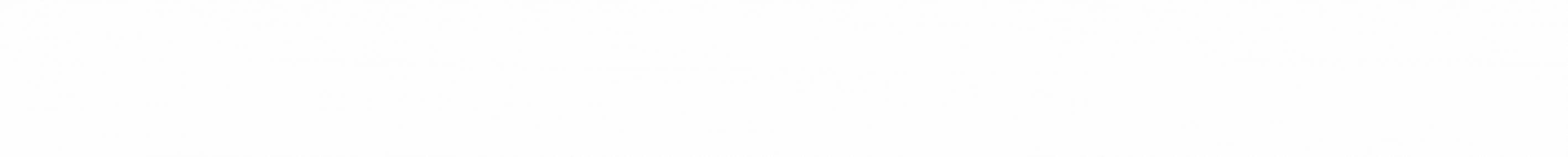 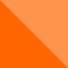 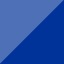 Zjednodušené vykazování výdajů  Uproszczone wykazywanie wydatków
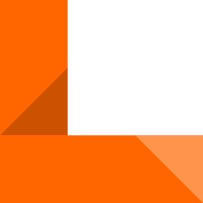 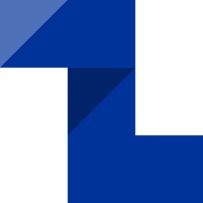 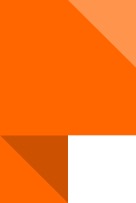 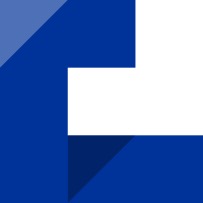 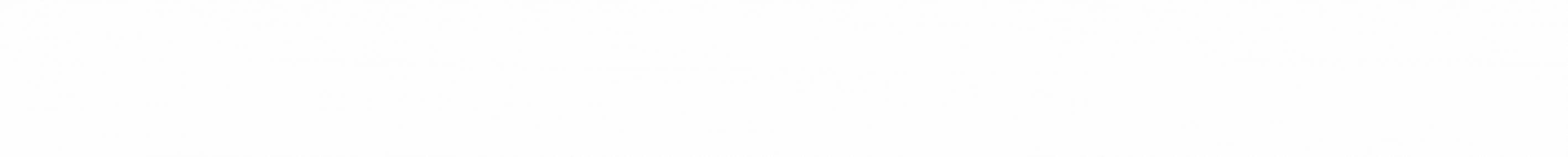 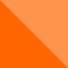 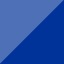 Fond malých projektůFundusz Małych Projektów
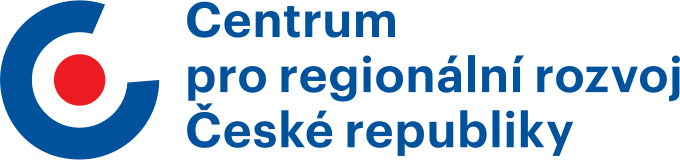 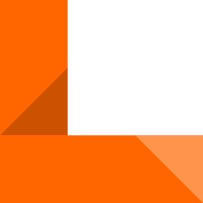 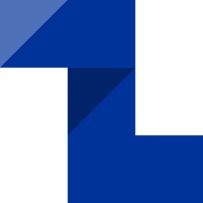 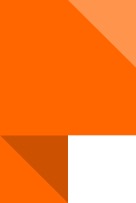 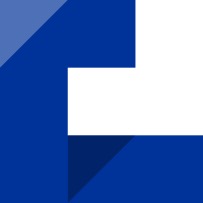 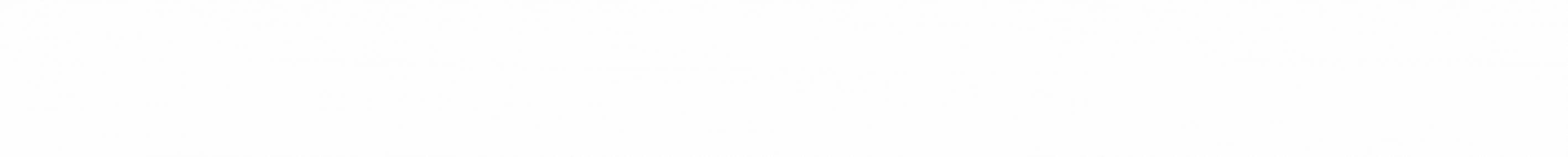 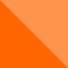 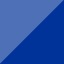 Fondy malých projektů v Programové období 2021-2027  Fundusze Małych Projektów w okresie programowania 2021-2027
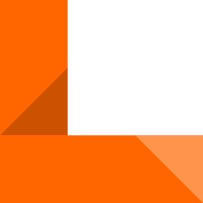 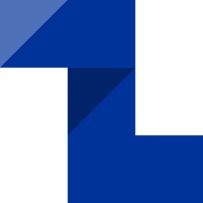 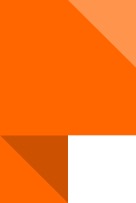 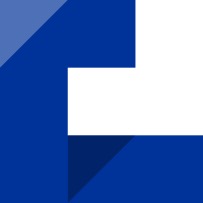 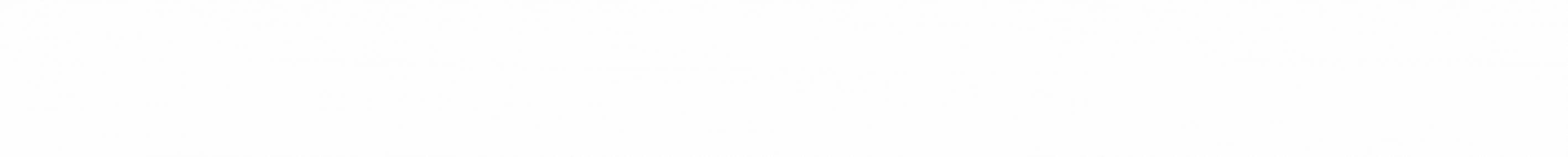 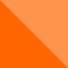 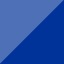 Rozdělení alokace Fondu malých projektů ČR - PL pro období 2021 - 2027 Podział alokacji Funduszu Małych Projektów CZ - PL na okres 2021 - 2027
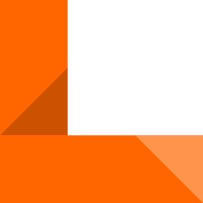 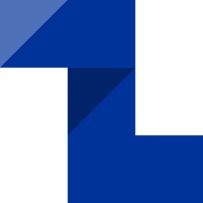 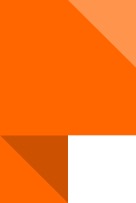 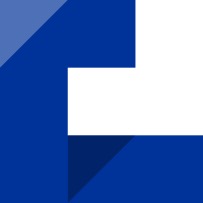 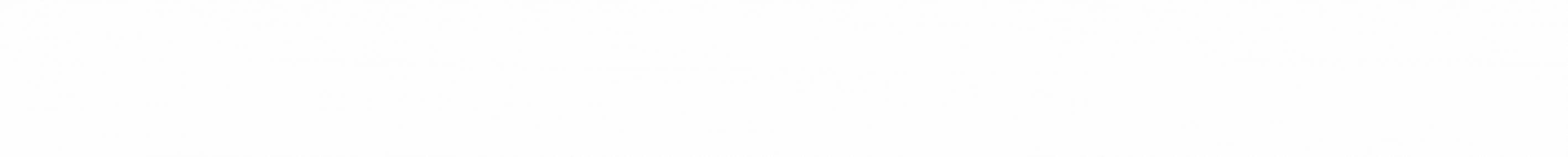 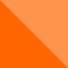 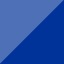 Základní parametry Fondu malých projektů  Podstawowe parametry Funduszu Małych Projektów
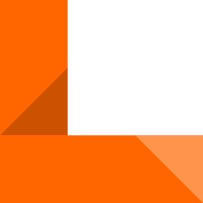 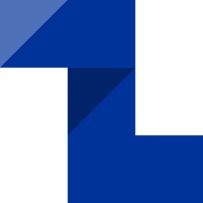 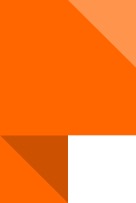 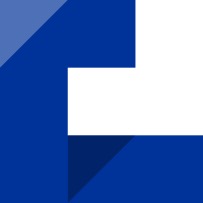 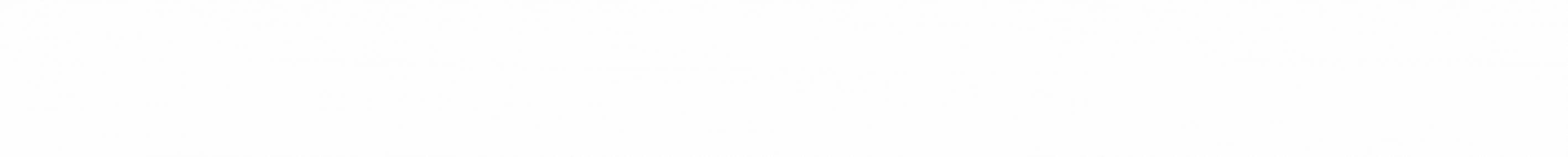 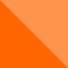 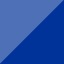 Dobrá praxeDobre praktyki
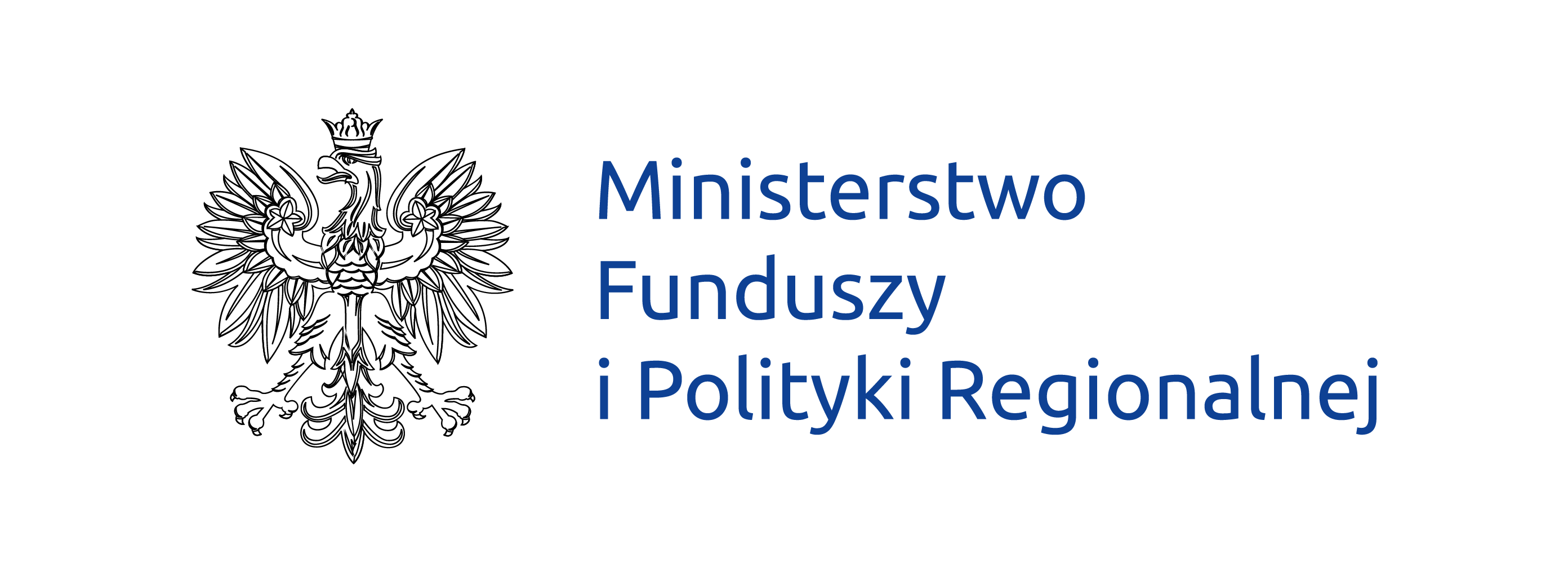 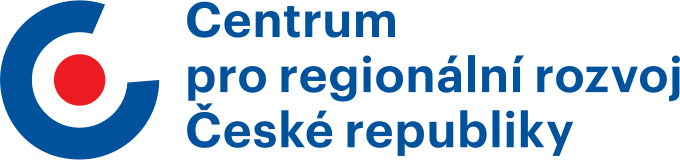 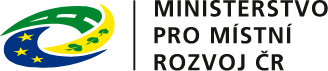 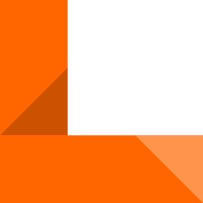 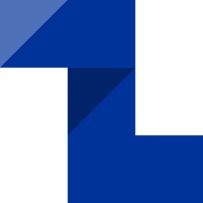 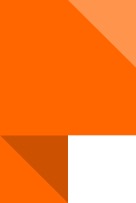 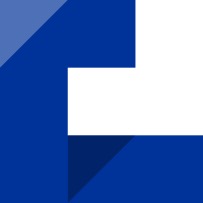 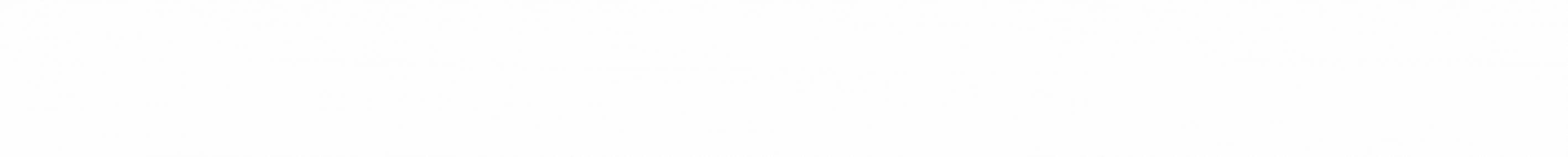 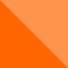 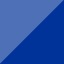 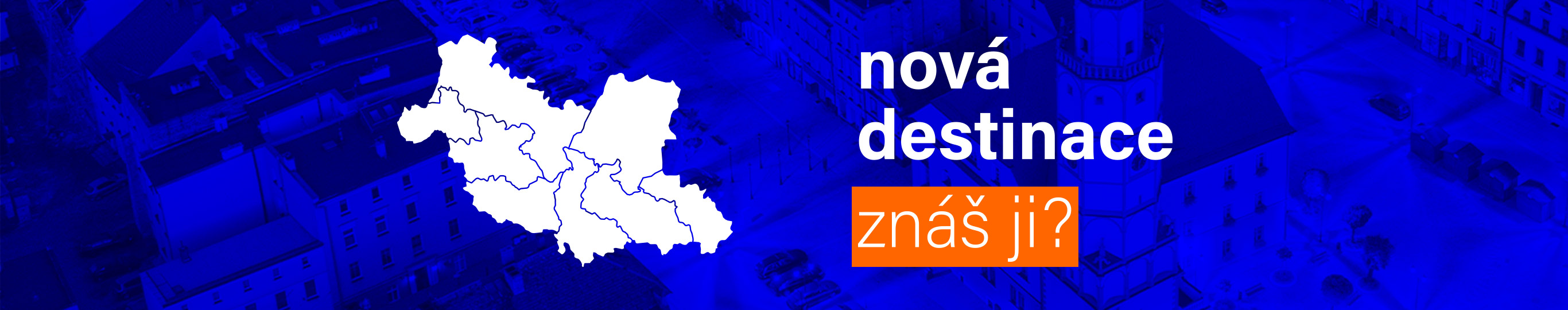 Nová destinace
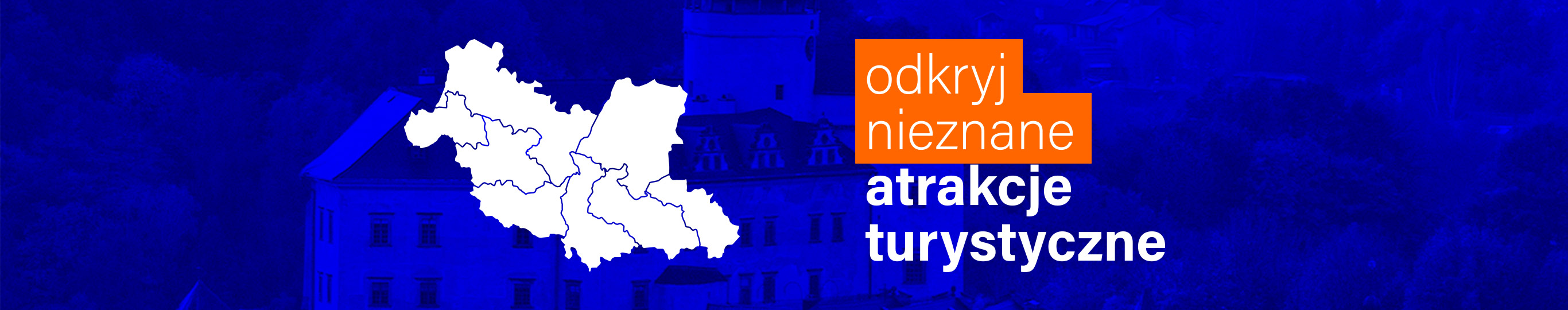 Odkryj nieznane
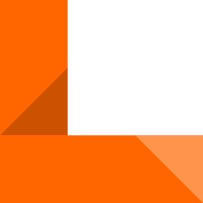 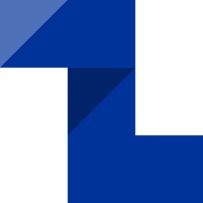 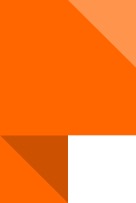 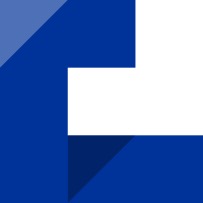 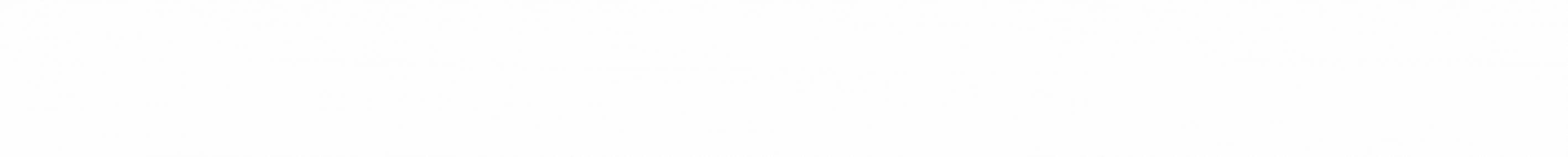 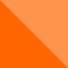 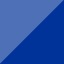 Projekty / Projekty
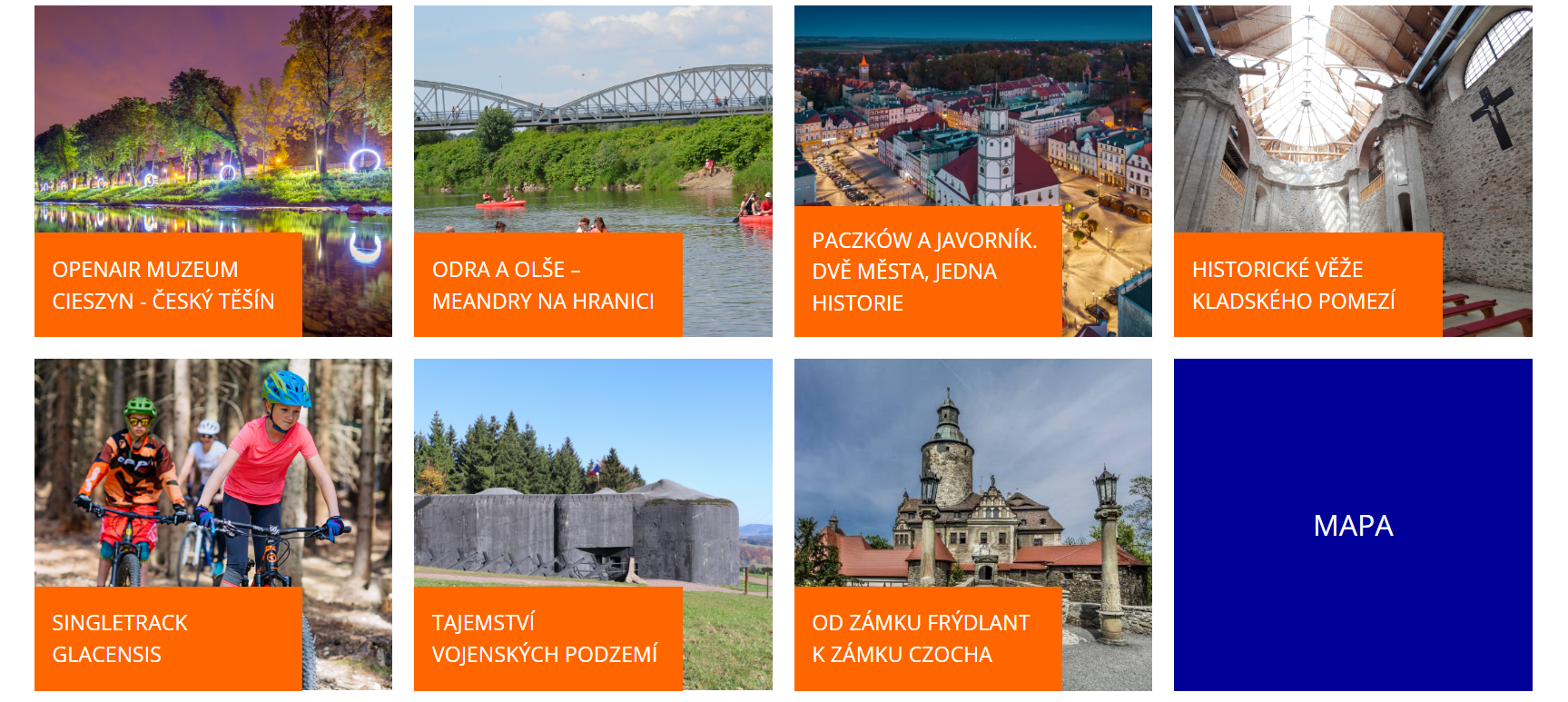 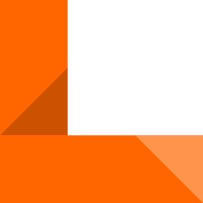 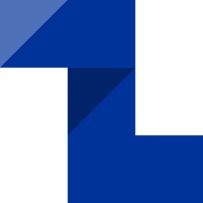 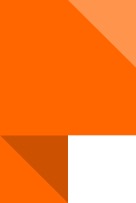 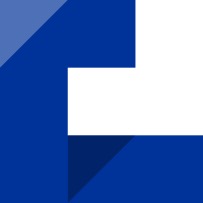 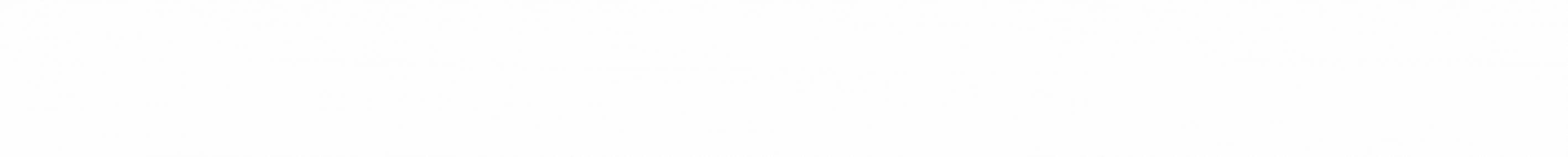 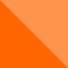 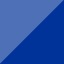 Mapa / Mapa
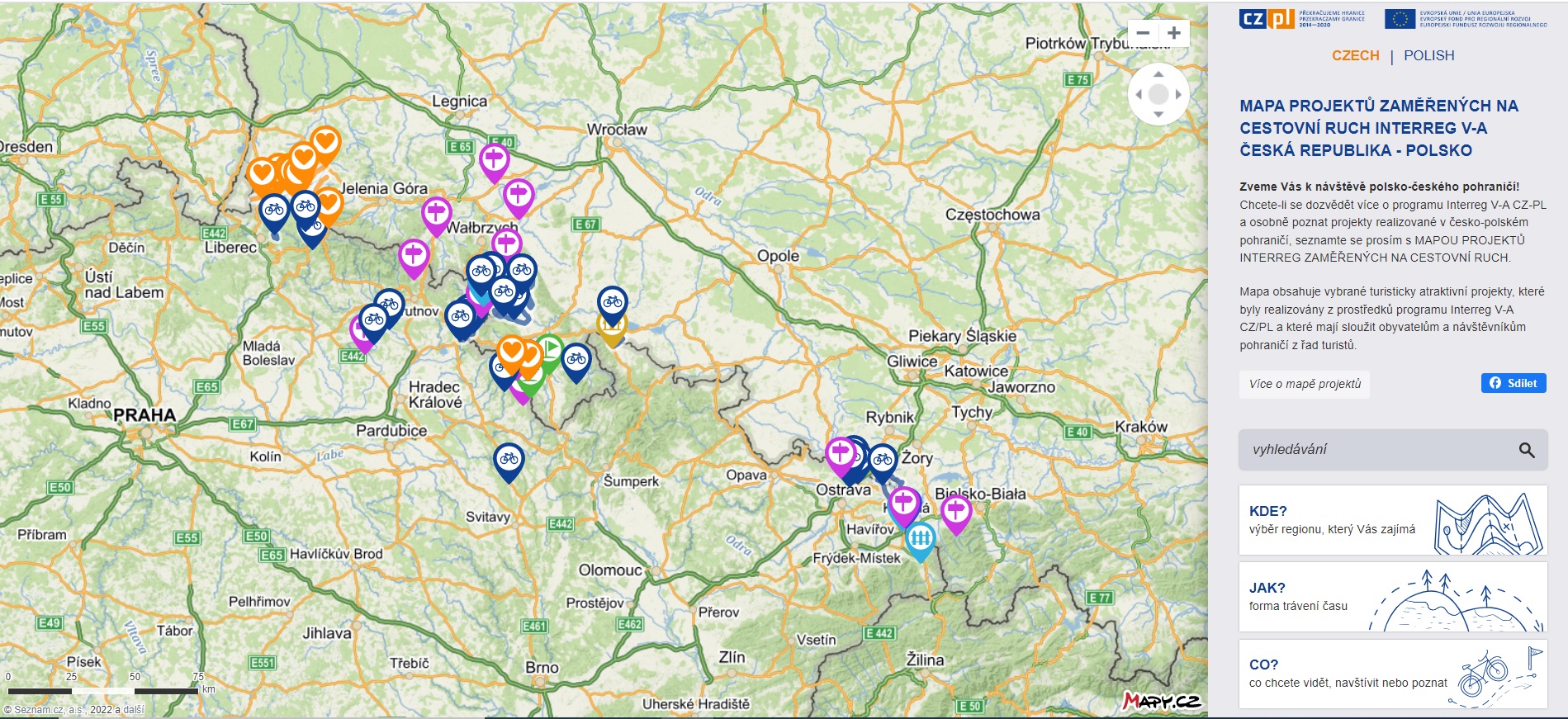 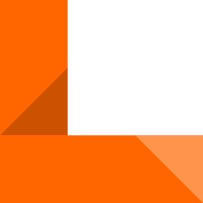 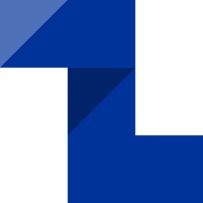 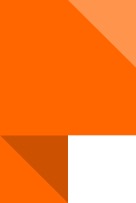 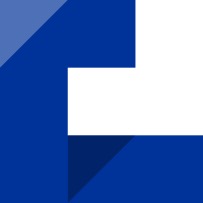 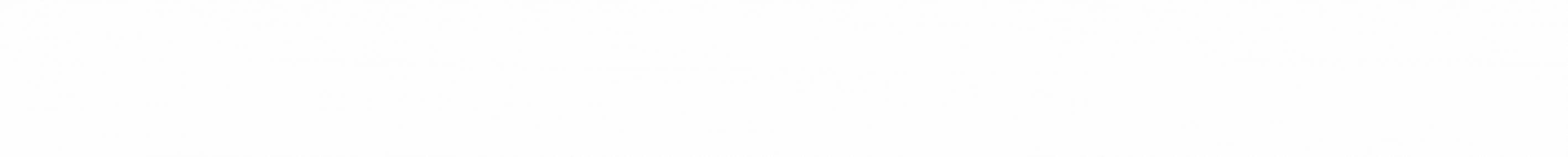 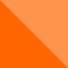 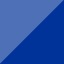 Podcast / Podcast
Toulky pohraničímWędrówki po pograniczu
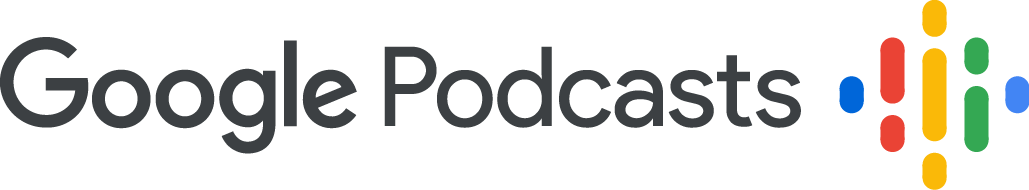 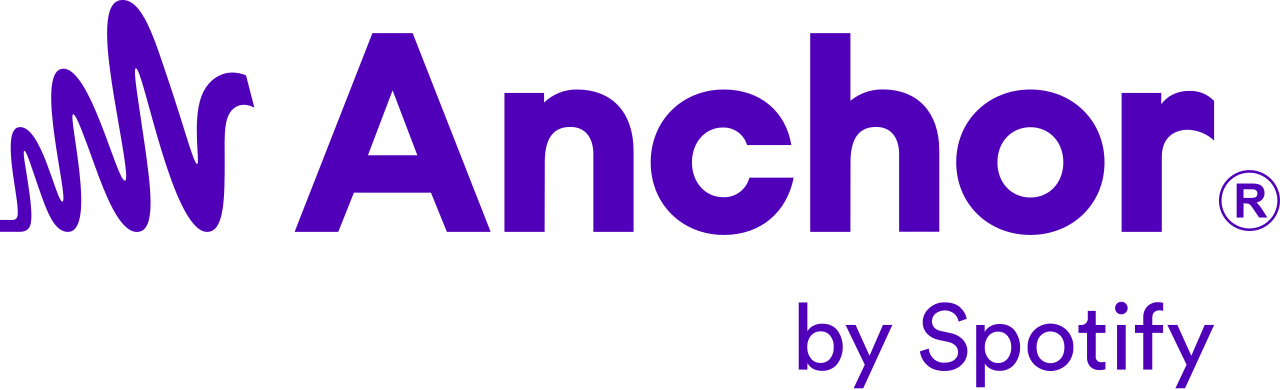 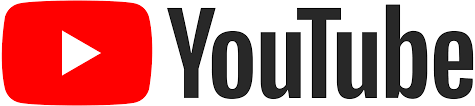 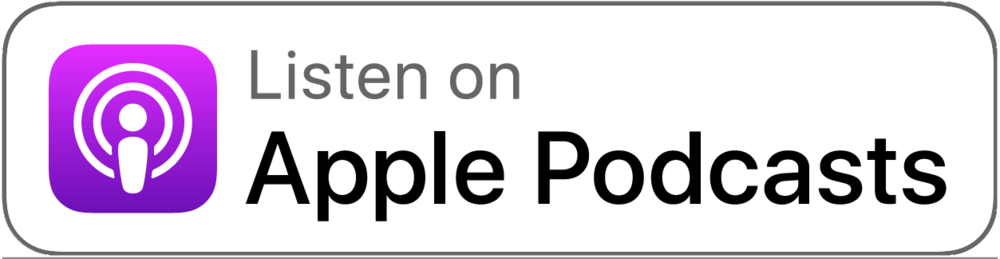 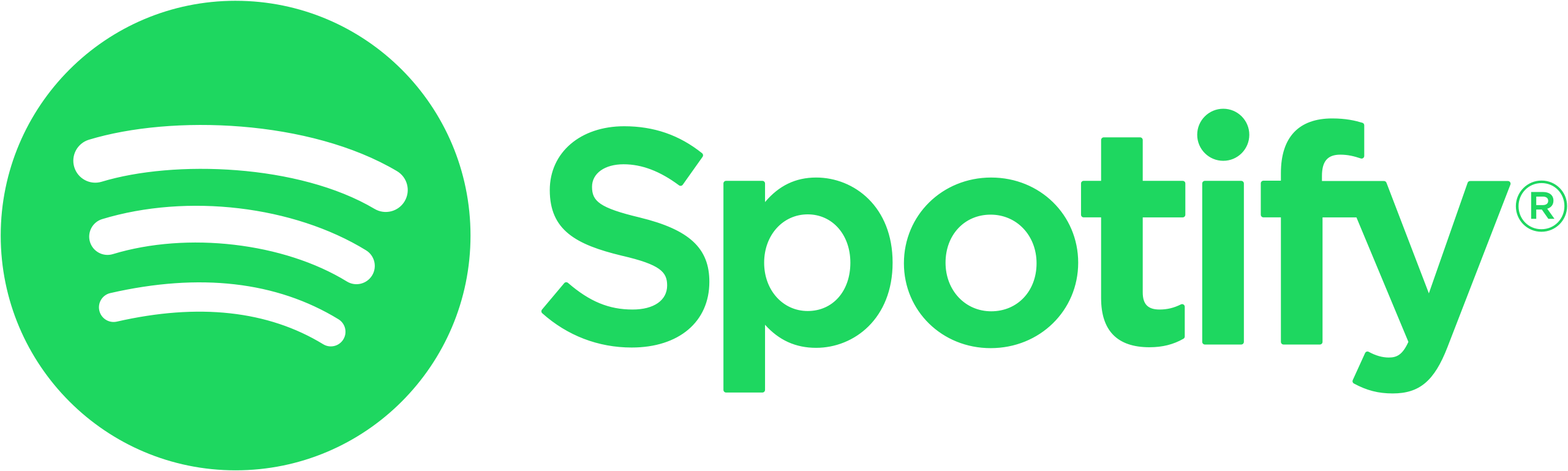 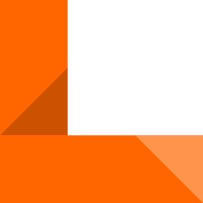 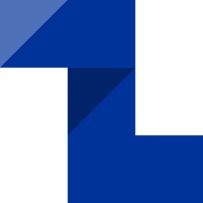 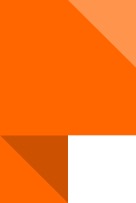 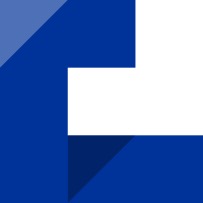 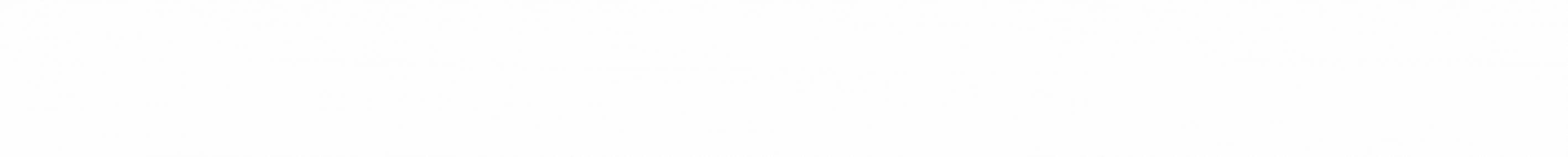 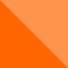 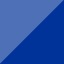 Podcast / Podcast
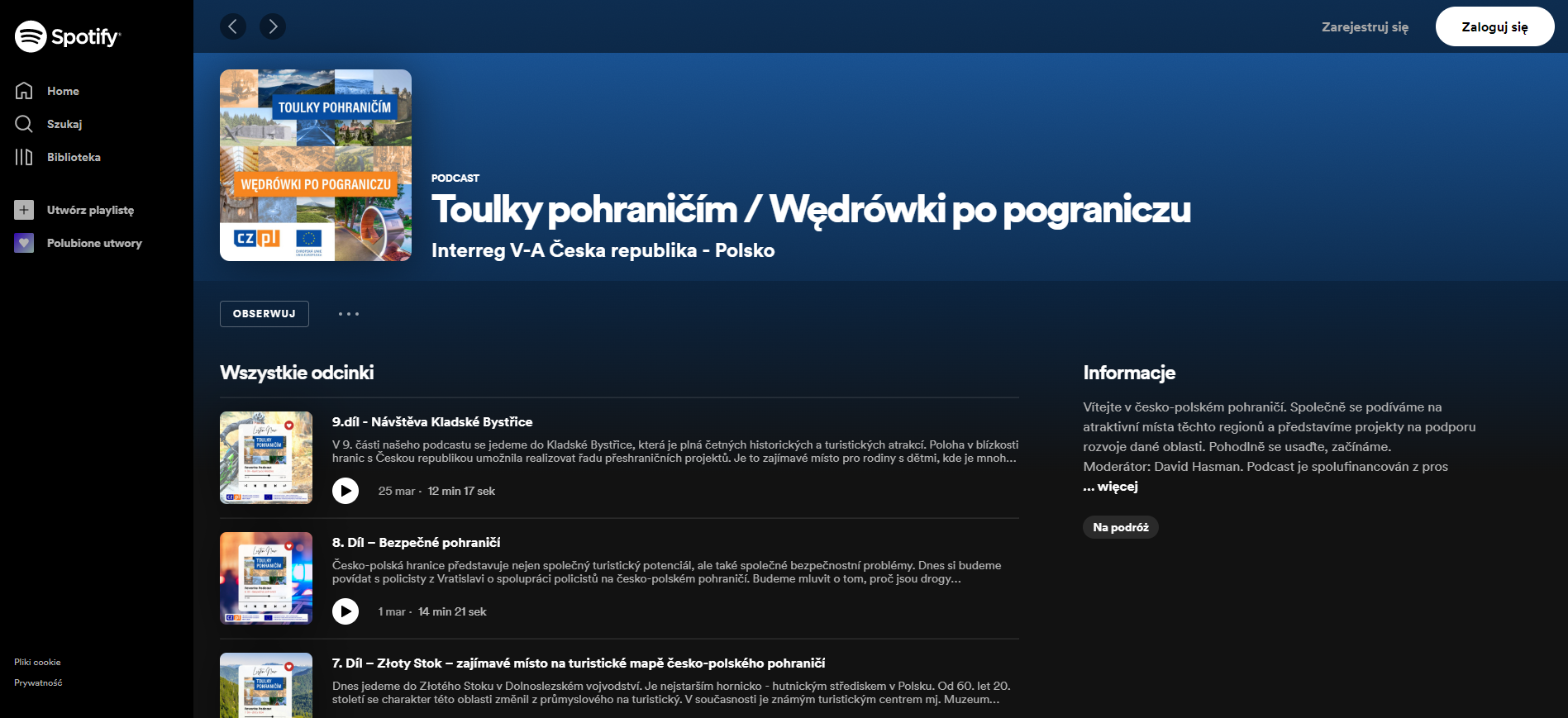 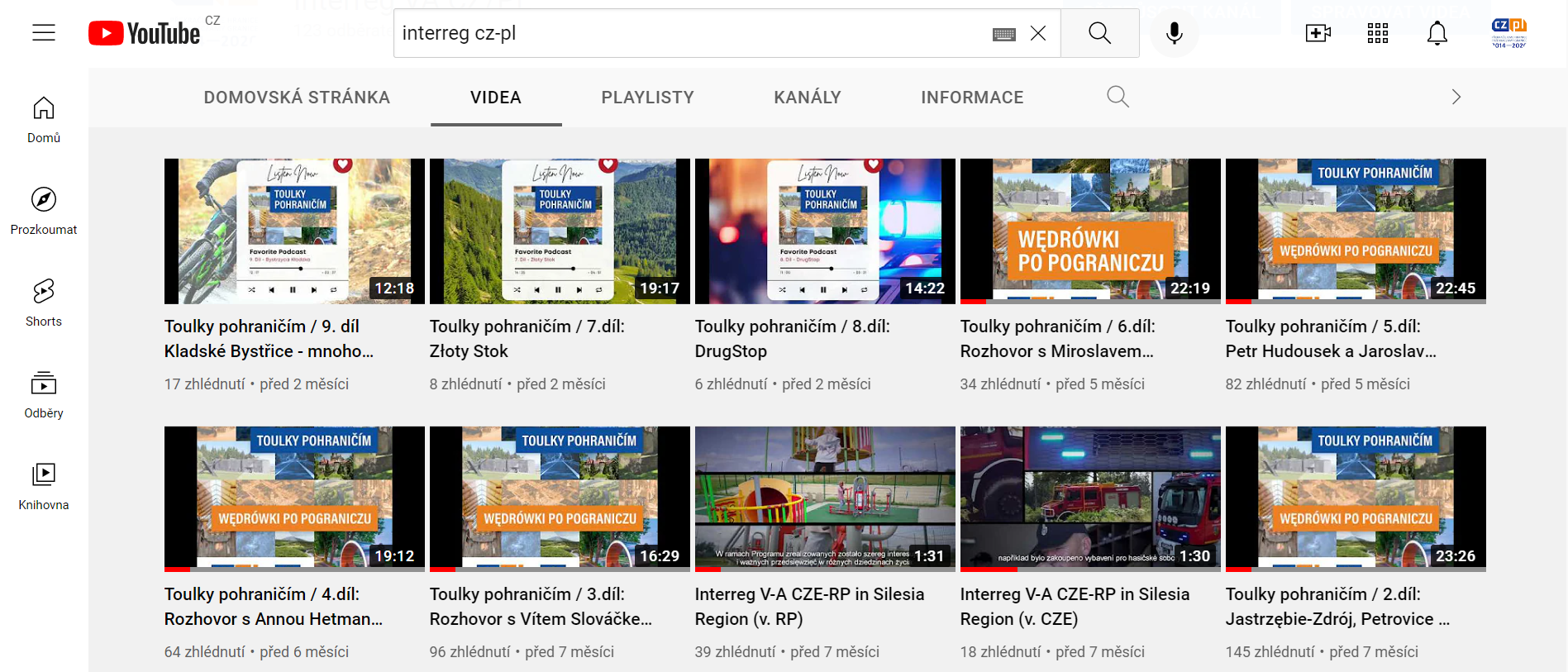 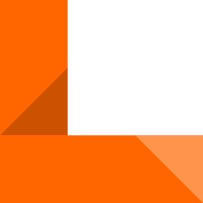 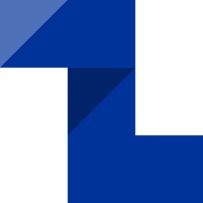 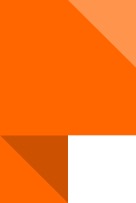 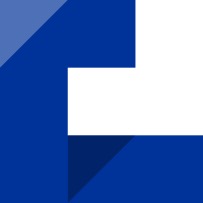 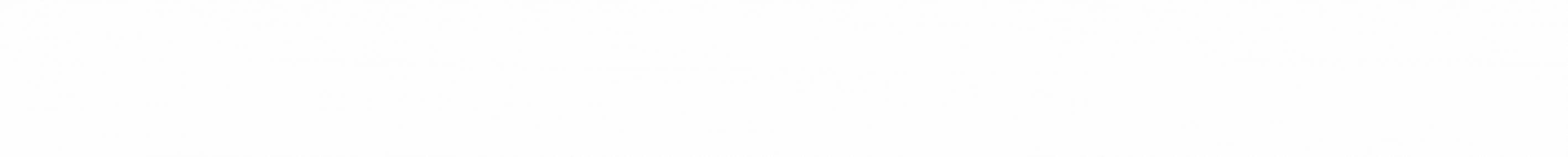 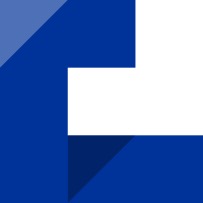 Děkuji za pozornostDziękuję za uwagę
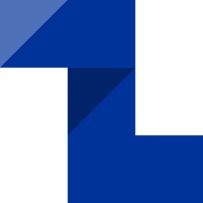 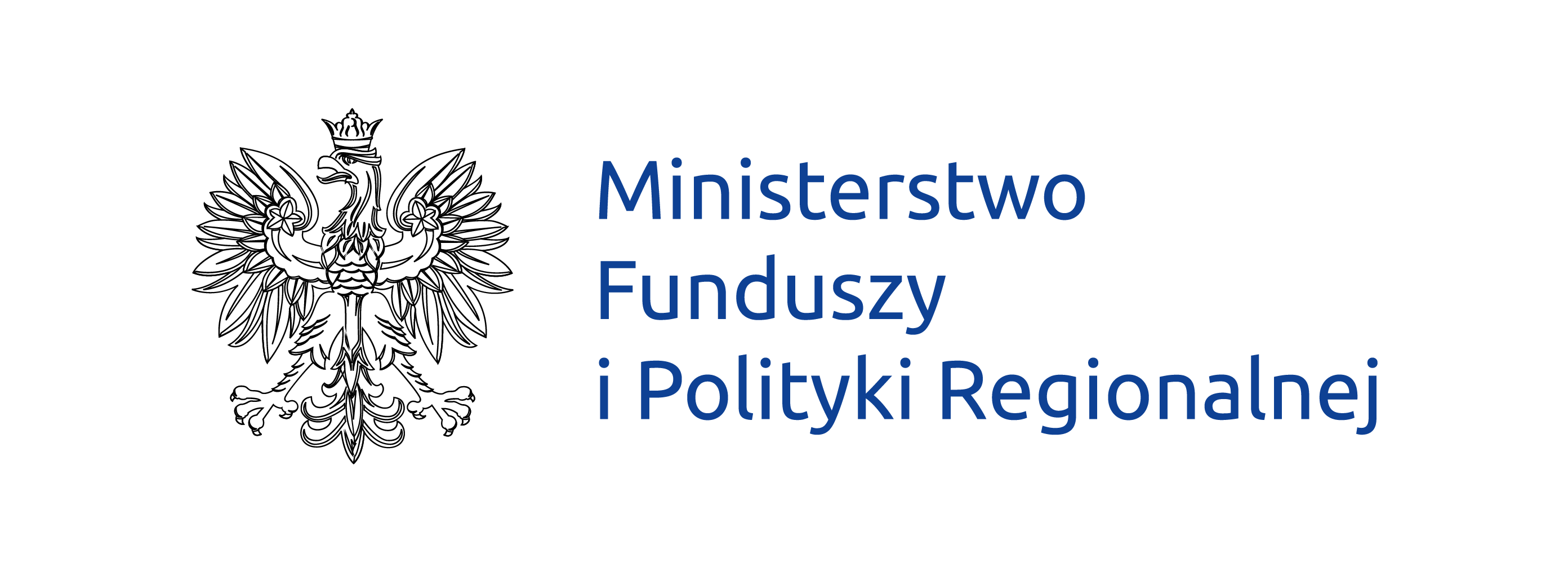 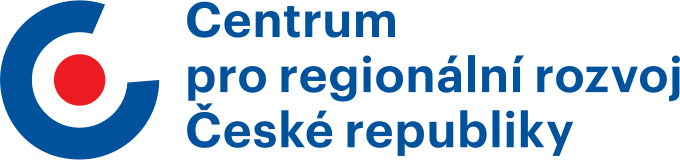 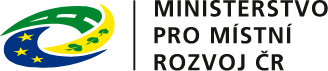 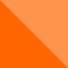 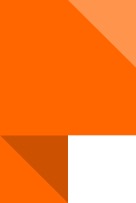 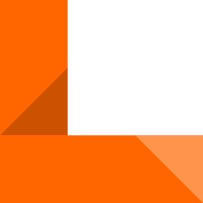 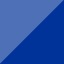 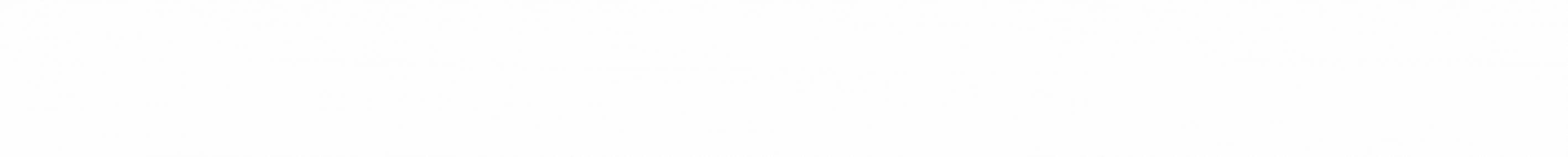